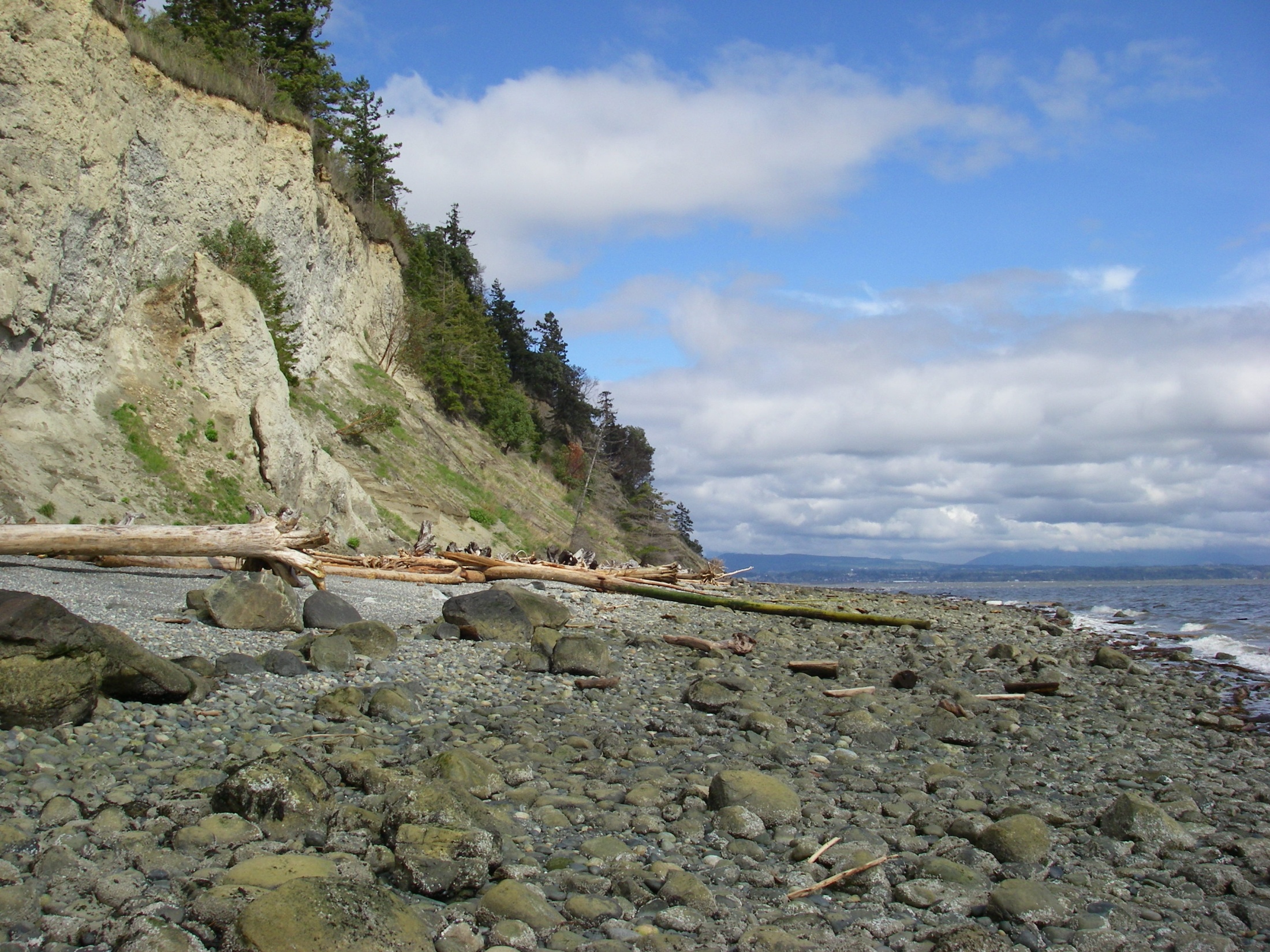 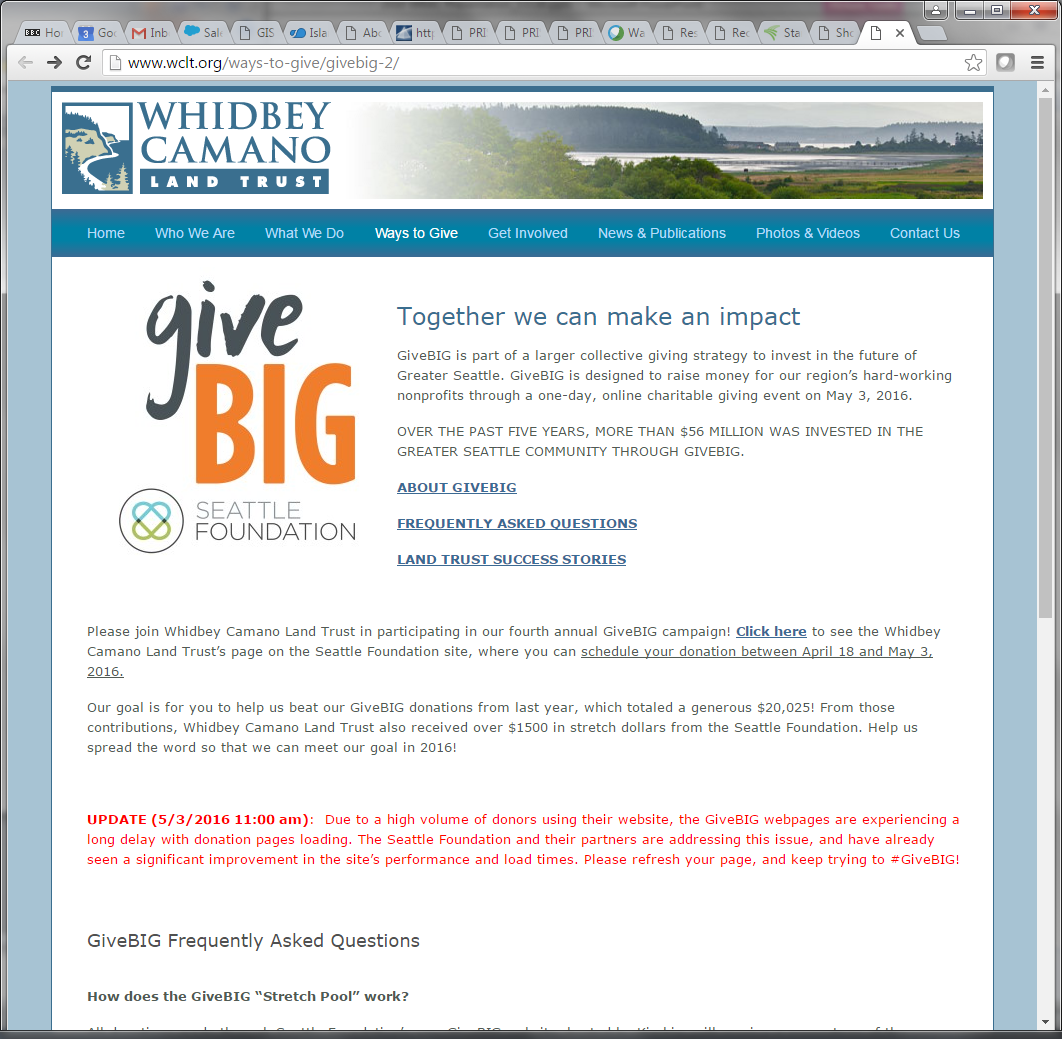 Barnum Point Acquisition
WWRP Technical Review – Water Access Project #16-1834
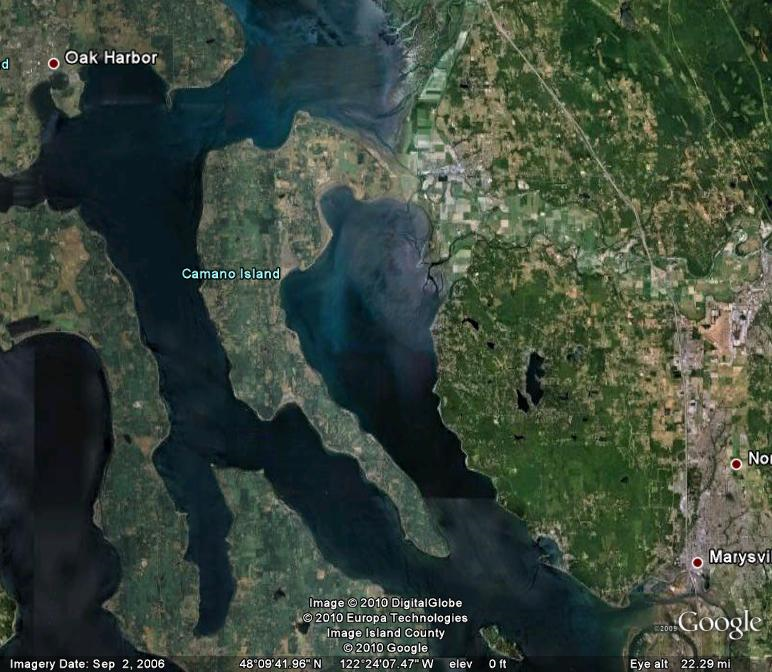 Intro: Regional Location
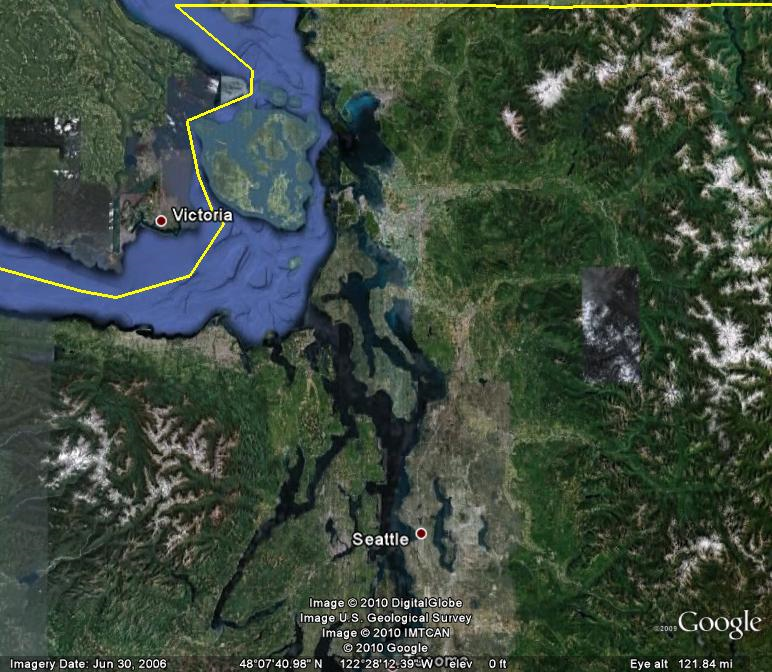 Barnum Point
2
Intro: Site Location
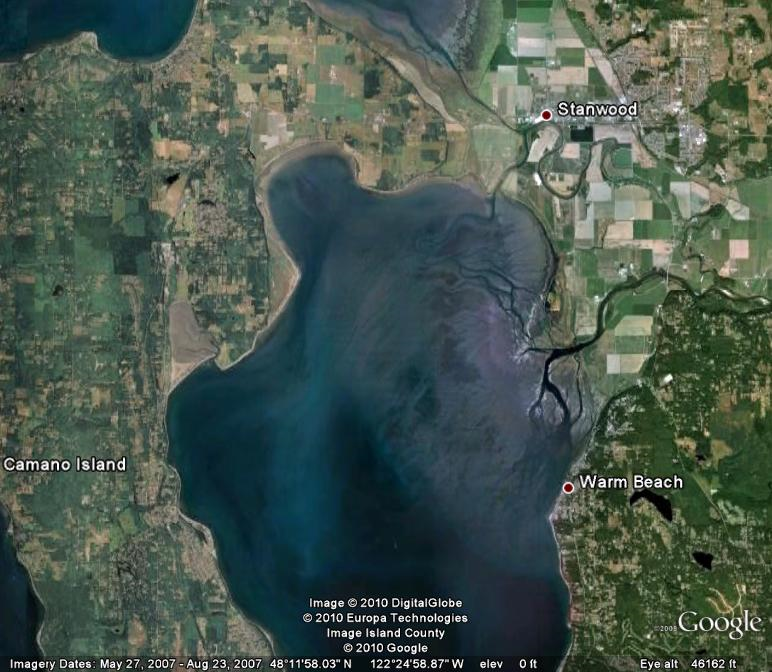 Livingston Bay
Stillaguamish River
(Hatt Slough)
Iverson Spit
Triangle Cove
Barnum Point
Port Susan Bay
3
Intro: Project Scope
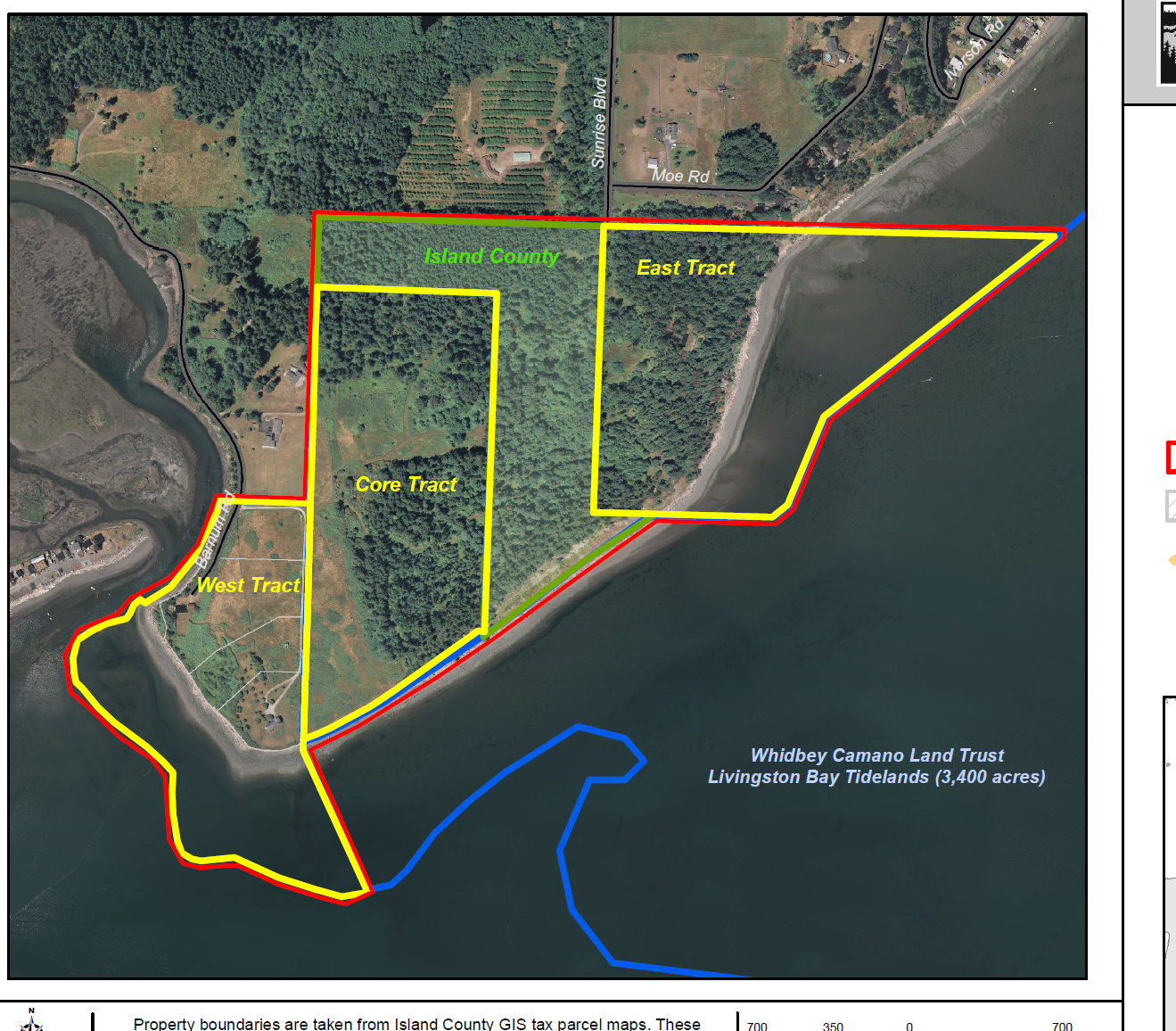 1. Public Need
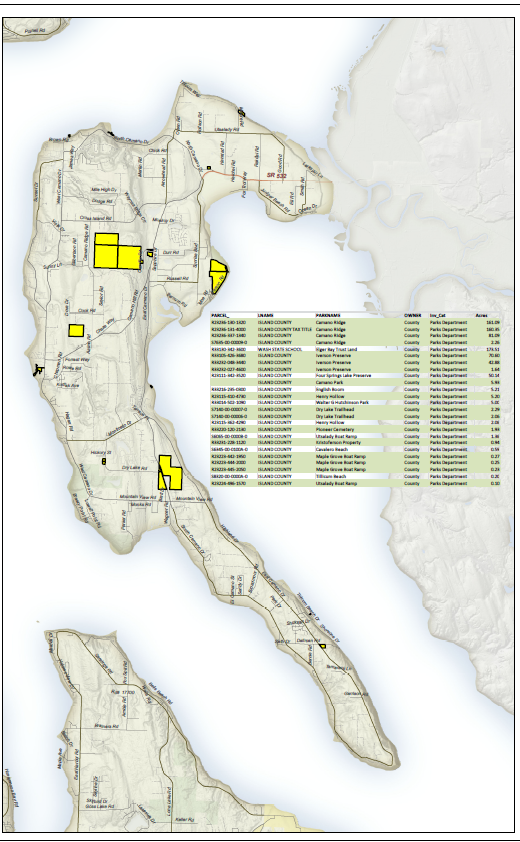 83% of Camano Island 
beaches are privately owned.
5
© Benjamin Drummond
1. Public Need
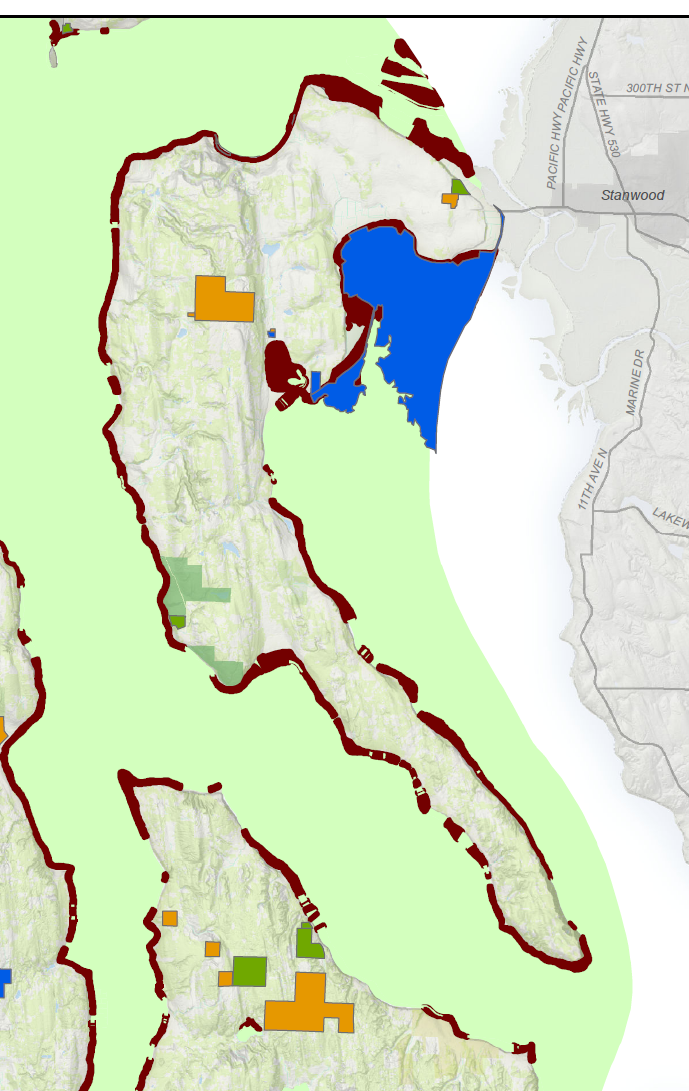 “The most critical needs are for trails and water access, to go for a walk in nature or play on the beach.” (ICCP p. 47)

“Consider Barnum Point for potential to address for beach access, kayak camp, trails/trailhead, and habitat conservation needs.” (ICCP p. 81)
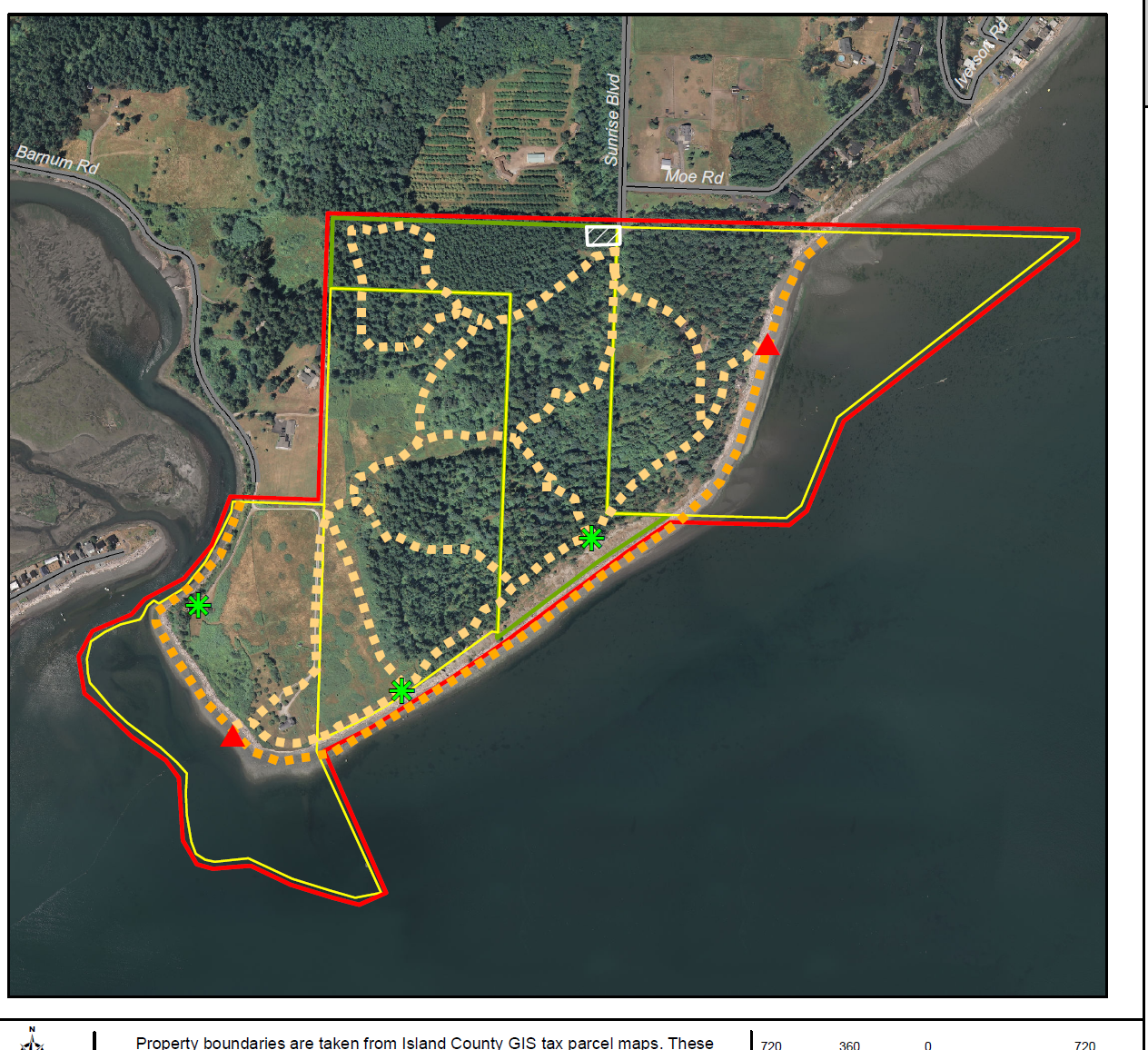 6
2. SCORP Priorities
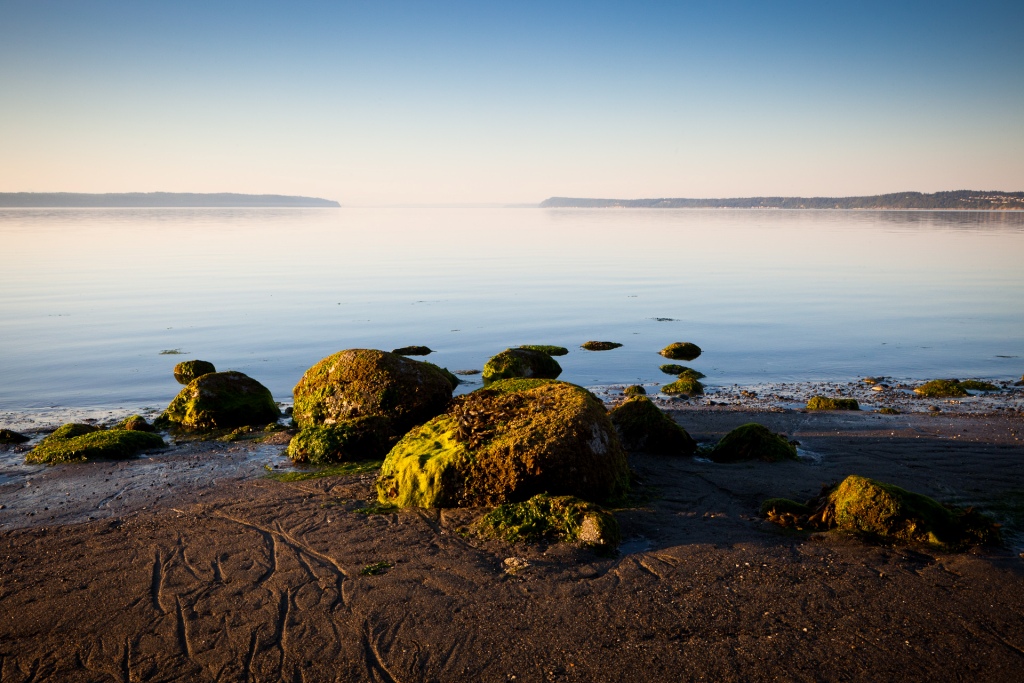 New recreational opportunities for all ages, abilities, and incomes.
7
3. Immediacy of Threat
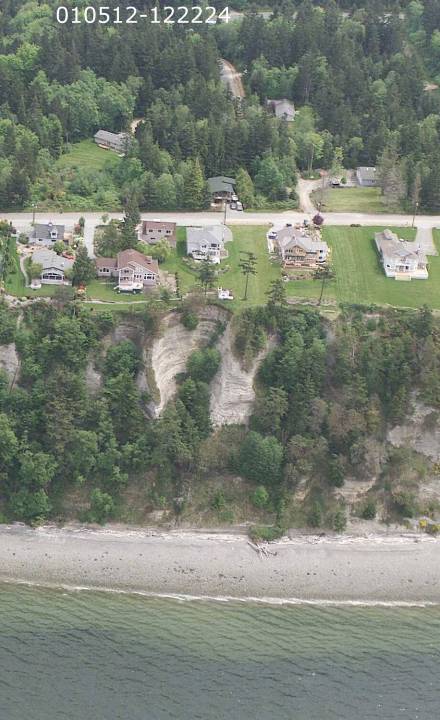 Development
High value view property in rapidly growing county
Landowner willing to sell for development

Growth – Island County
Projected 23,000 new residents (+32%) between 2000-2020

Ecological Processes
Loss of feeder bluff function
Loss of marine riparian forest
Western shore of Camano Island
Photo: Washington Department of Ecology
5. Sustainability & Environmental Stewardship
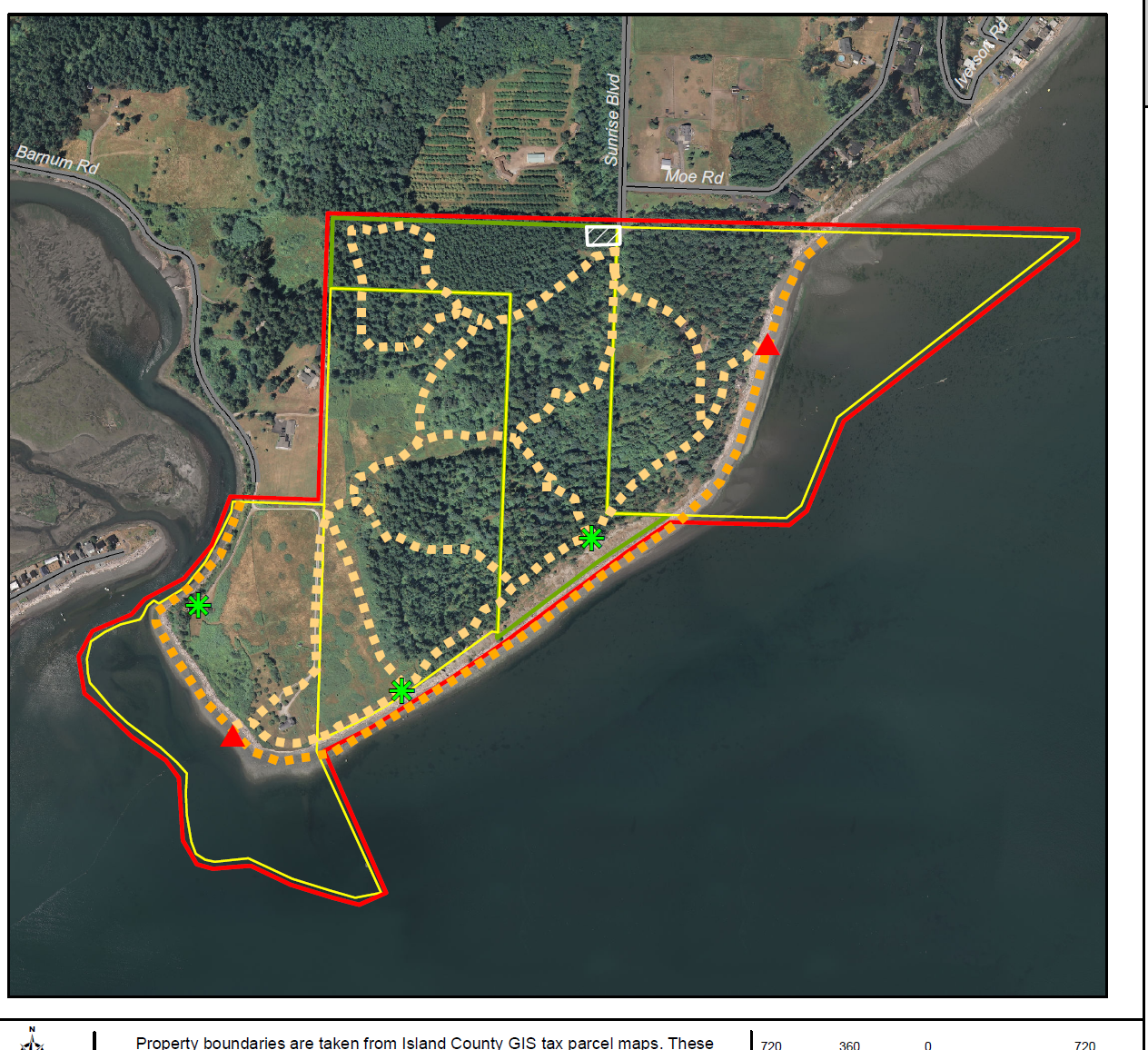 5. Sustainability & Environmental Stewardship
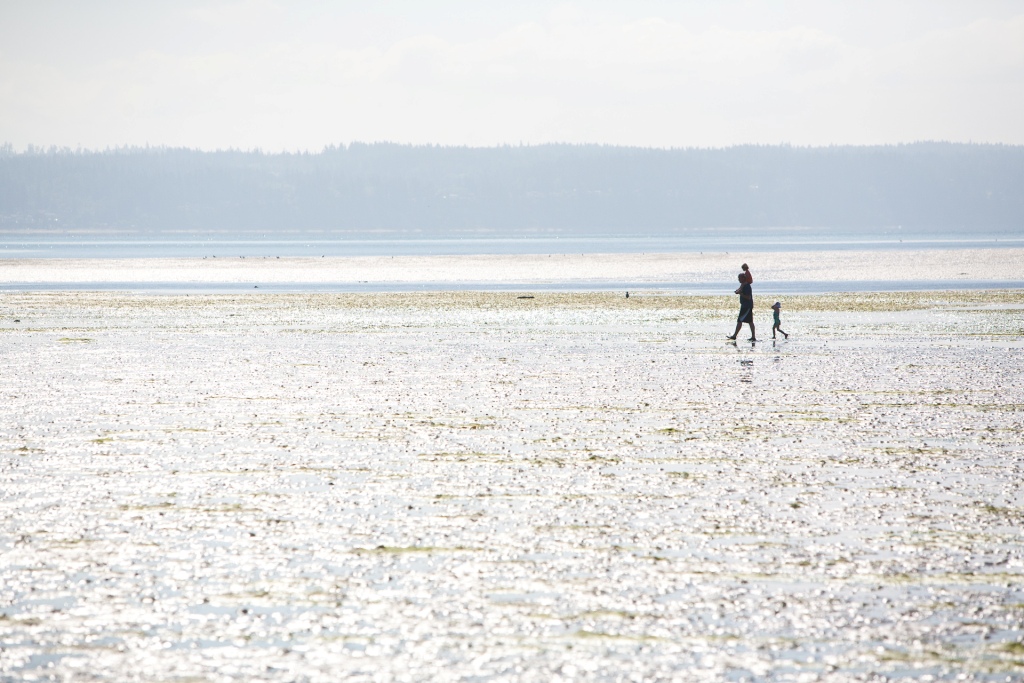 Long-term Stewardship and Maintenance Needs:
Trail maintenance
Invasive species removal
-  Ivy, holly, blackberry, scotch broom

Assistance:
Funds donated by Land Trust
Key Partner: Friends of Camano Island Parks (FOCIP)
Active volunteer stewardship group
Trail and Invasives control
10
© Benjamin Drummond
5. Sustainability & Environmental Stewardship
Marine riparian forest
11
© Melinda Milner/TNC
5. Sustainability & Environmental Stewardship
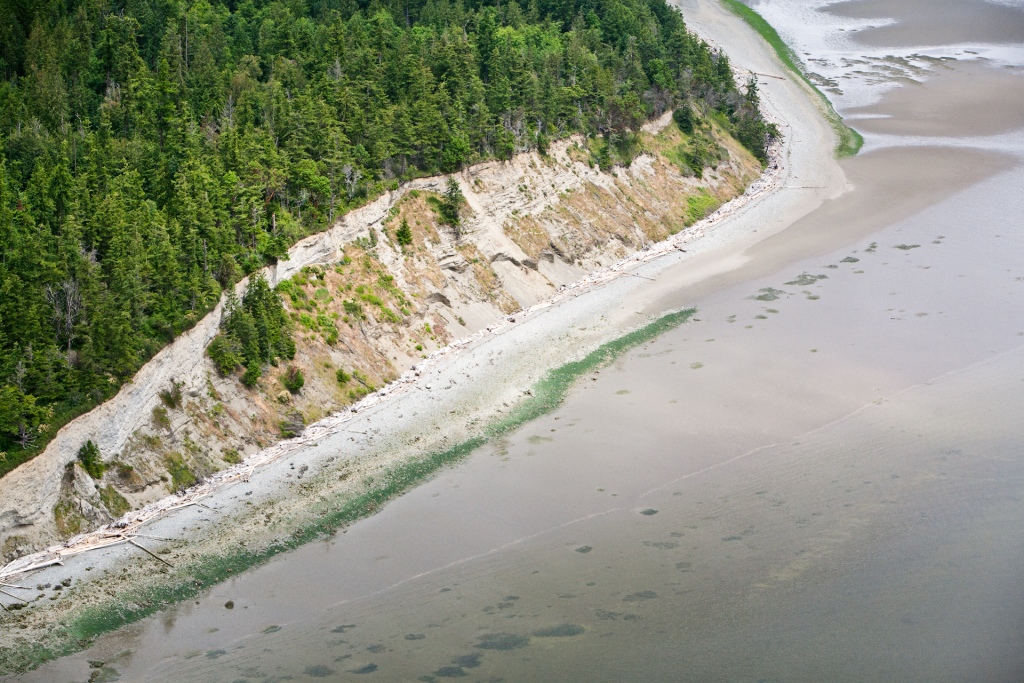 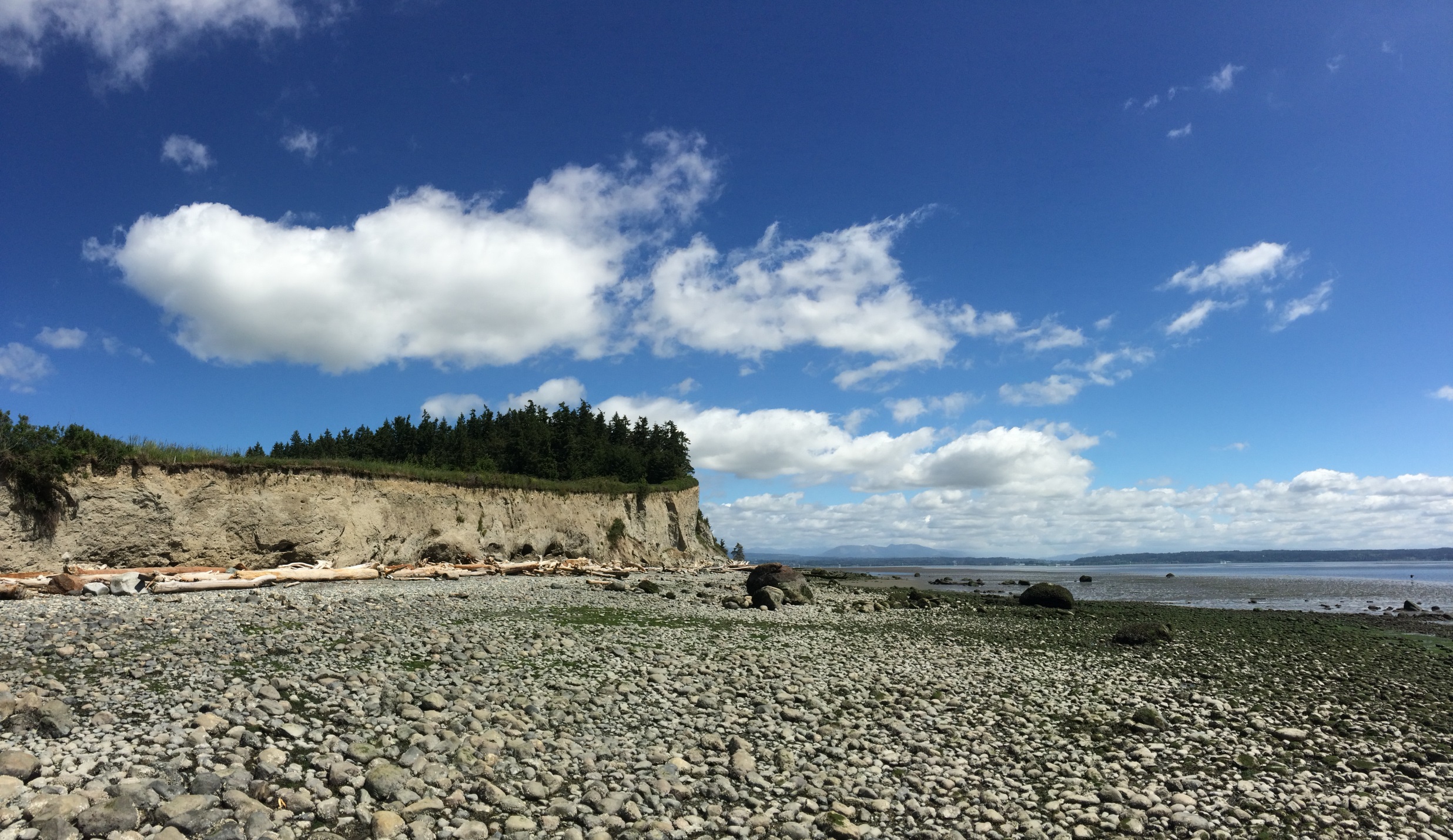 Exceptional feeder bluffs
12
5. Sustainability & Environmental Stewardship
Benefits all 8 salmonids that spawn in the Greater Skagit and Stillaguamish Delta
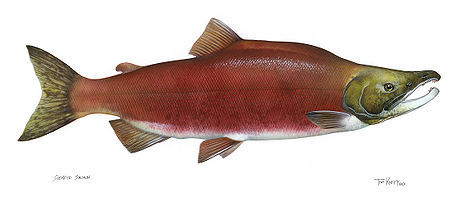 sockeye
Chinook
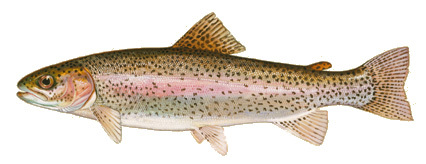 steelhead
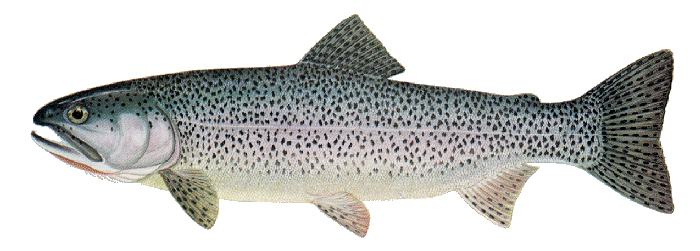 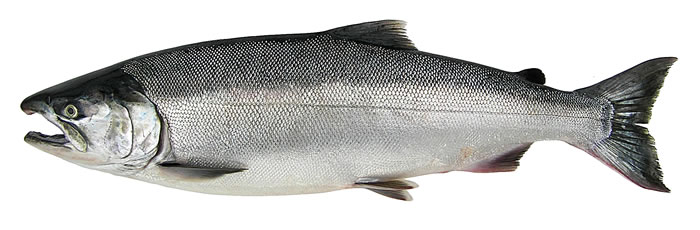 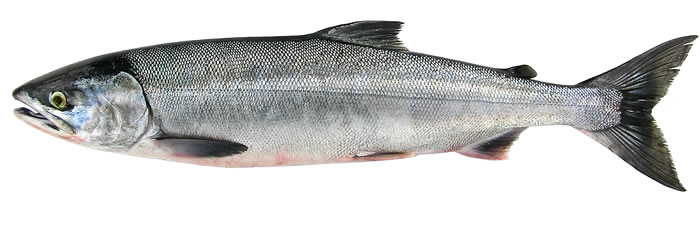 coastal cutthroat trout
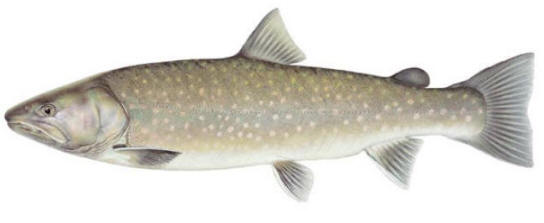 bull trout
coho
chum
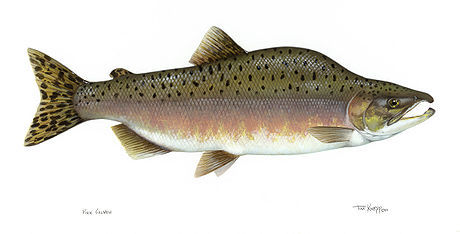 pink
5. Sustainability & Environmental Stewardship
Federal and State listed species and species of concern
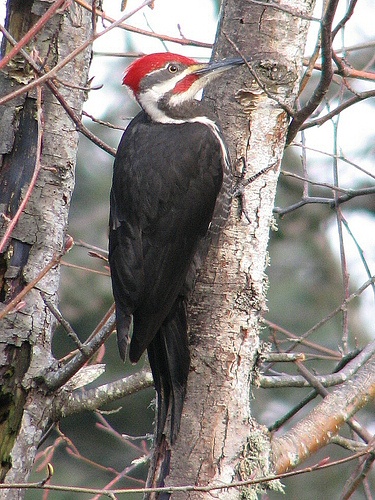 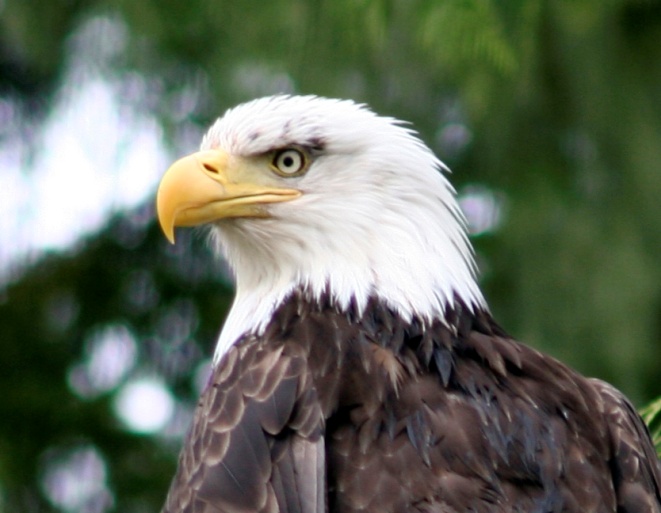 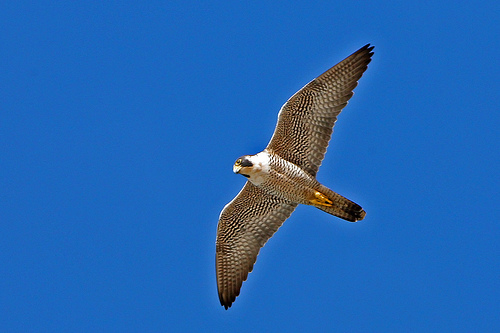 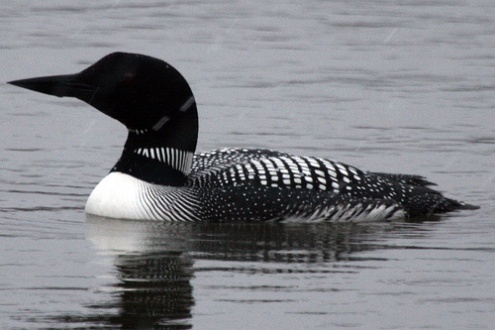 common loon
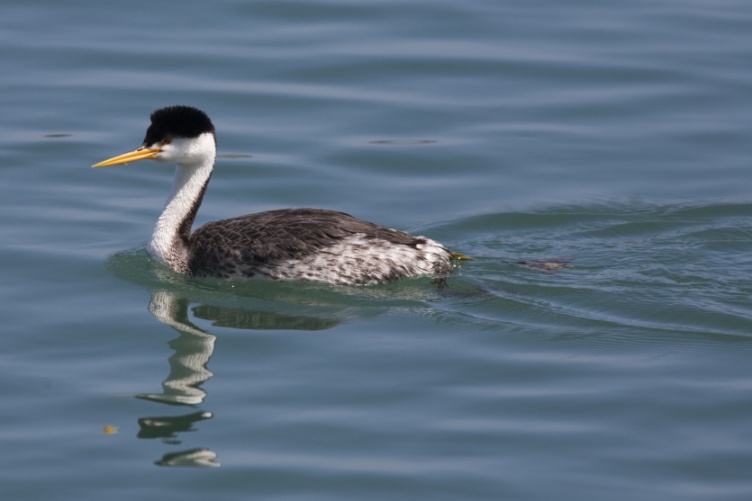 peregrine falcon
bald eagle
pileated woodpecker
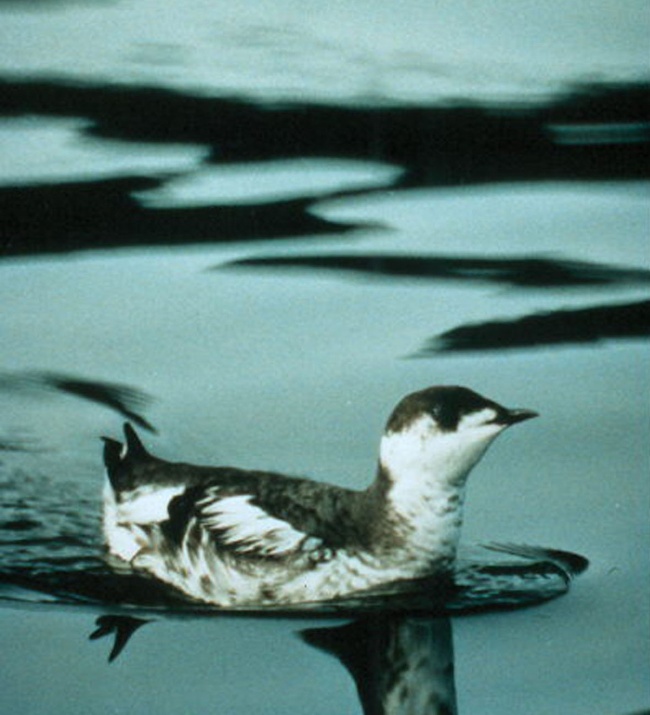 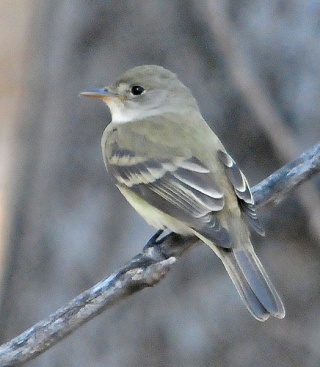 western grebe
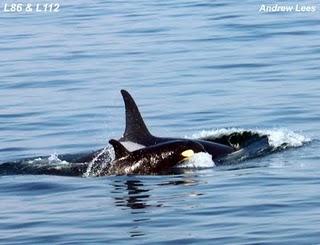 Southern Resident killer whale
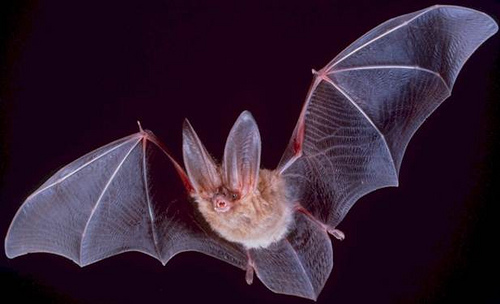 Townsend’s big-eared bat
willow flycatcher
marbled murrelet
Not pictured: Steller sea lion, Pacific herring, merlin, Yuma myotis, Vaux’s swift
6. Site Suitability
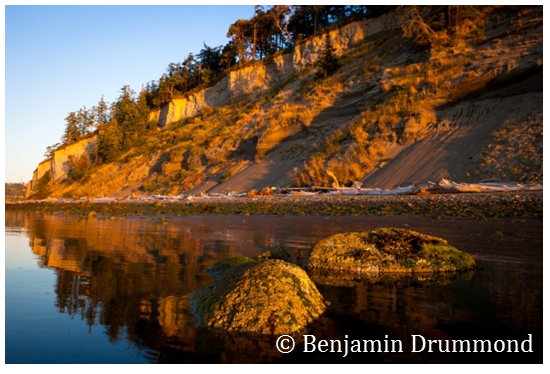 Specifically identified in County Parks Plan
Compatible surrounding land uses
Passive use for Sensitive Resources 
Uniquely meets County needs for trails and beach access
Site management plan to be developed
15
7. Expansion
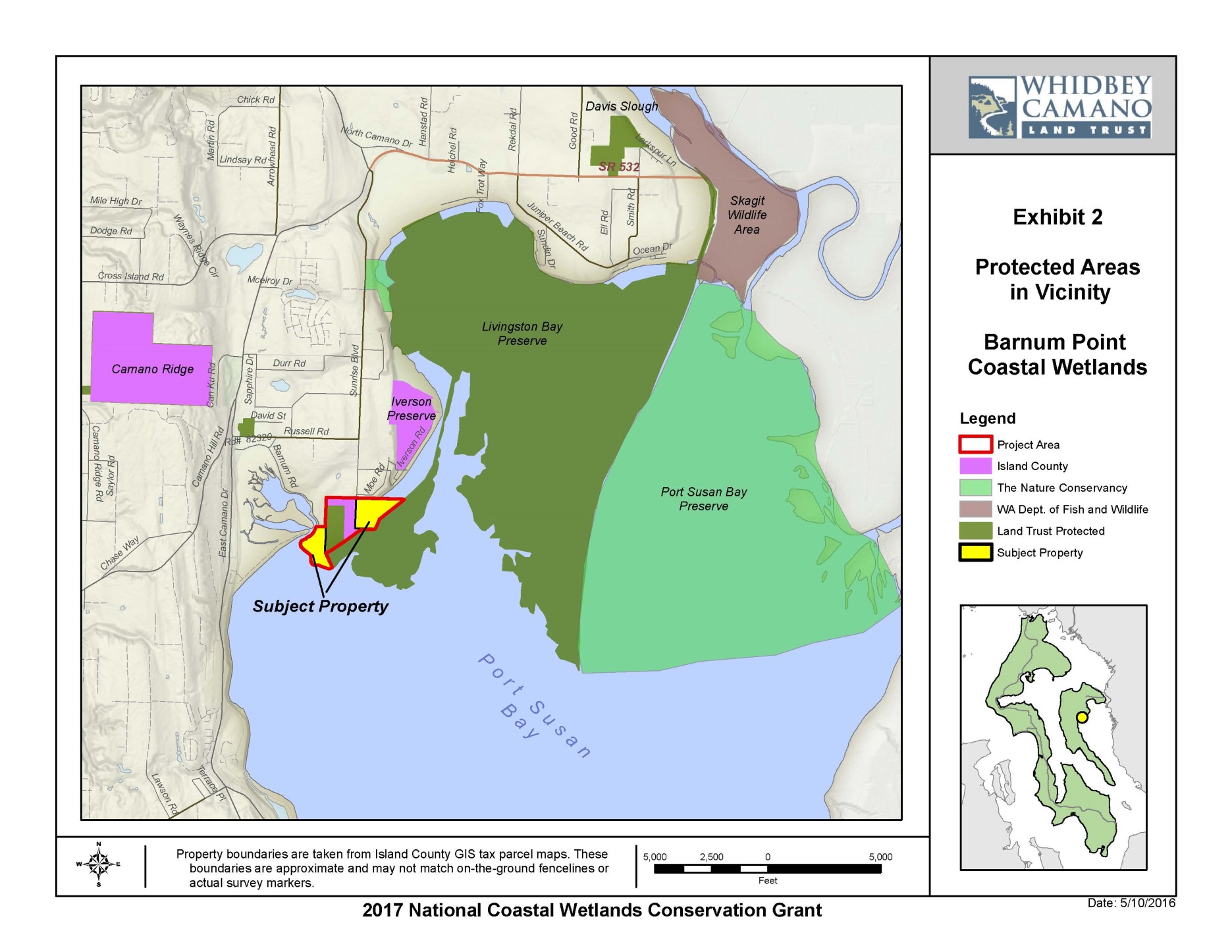 8. Diversity of Recreational Uses
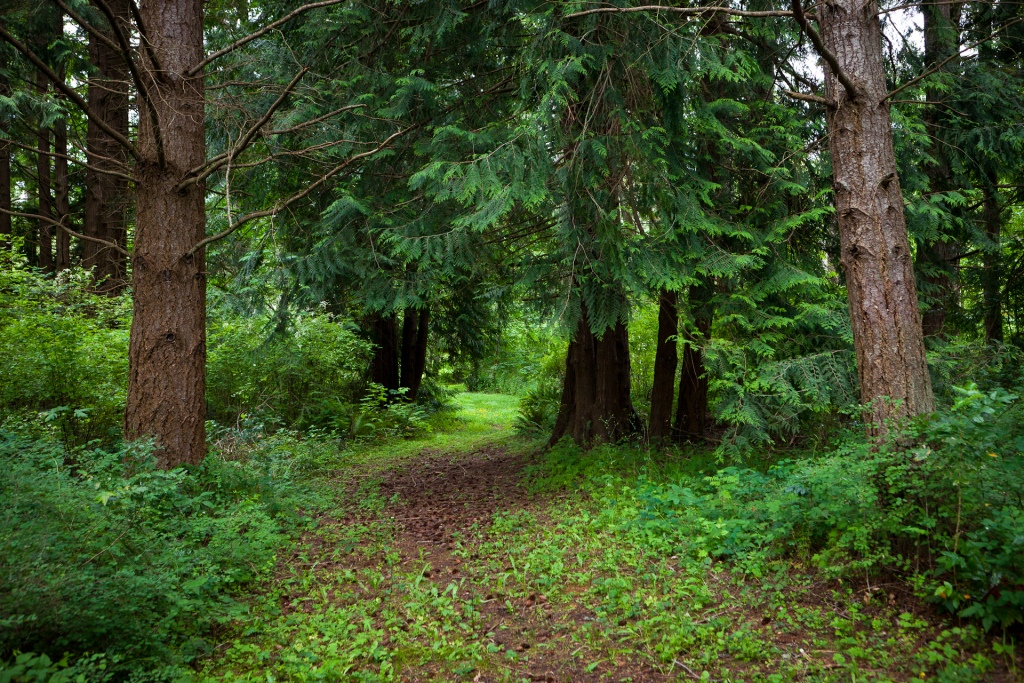 Existing Trails
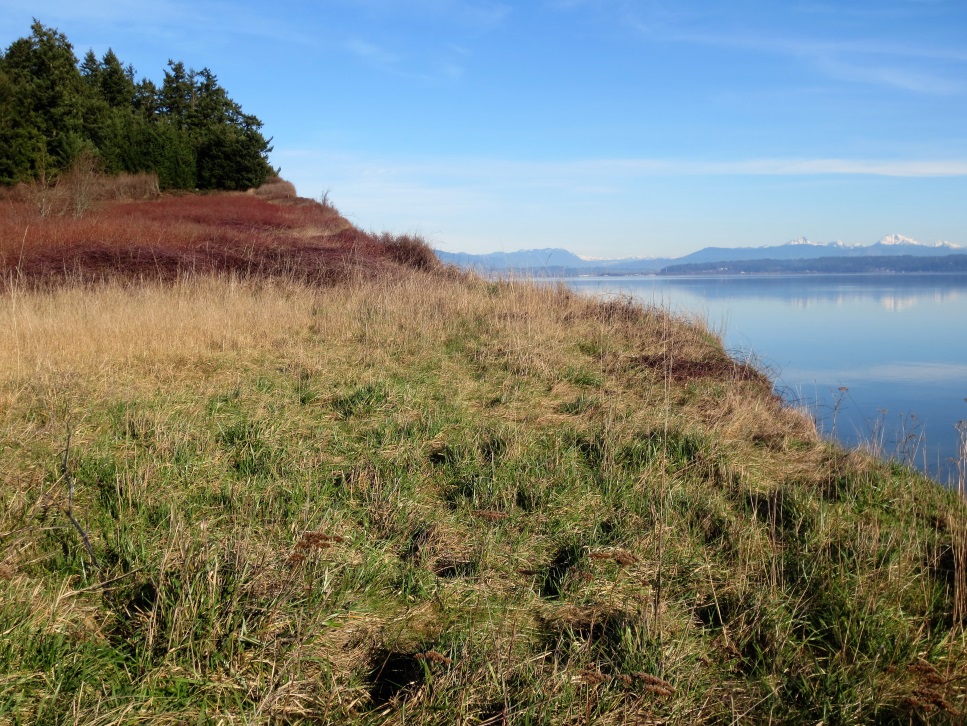 Spectacular Views
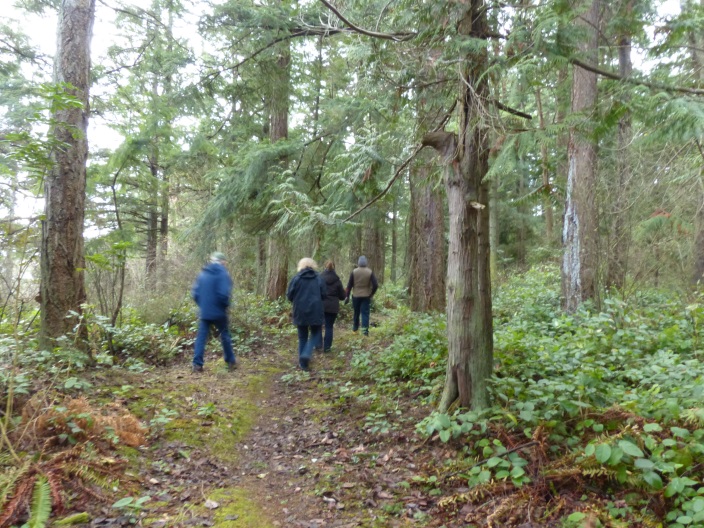 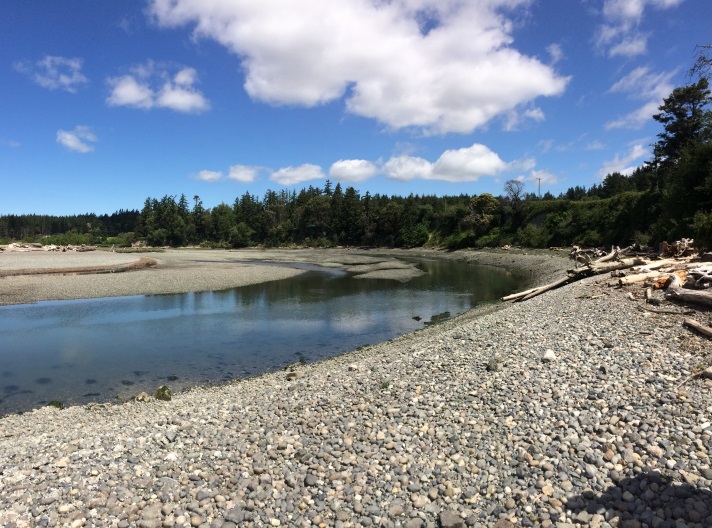 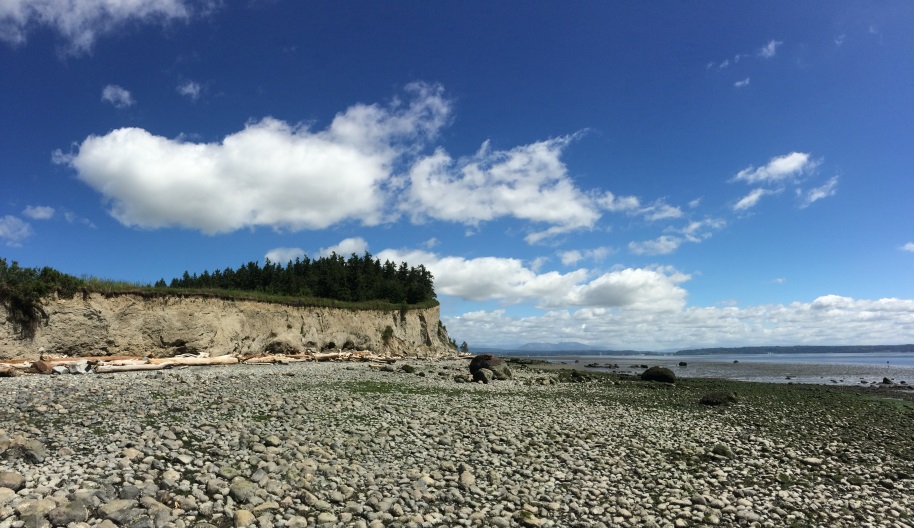 1 mile of Beach Access
17
9. Project Support
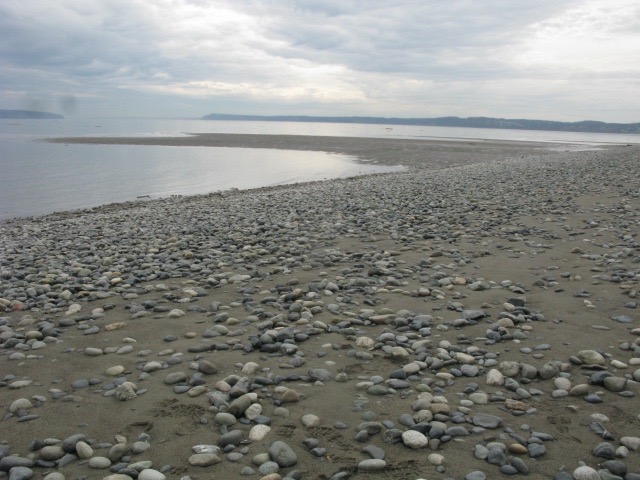 - Project partners and supporters:
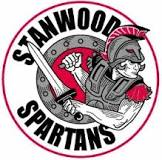 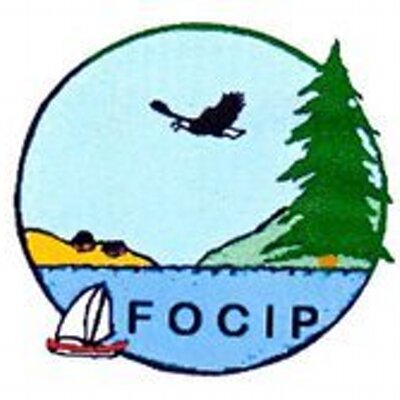 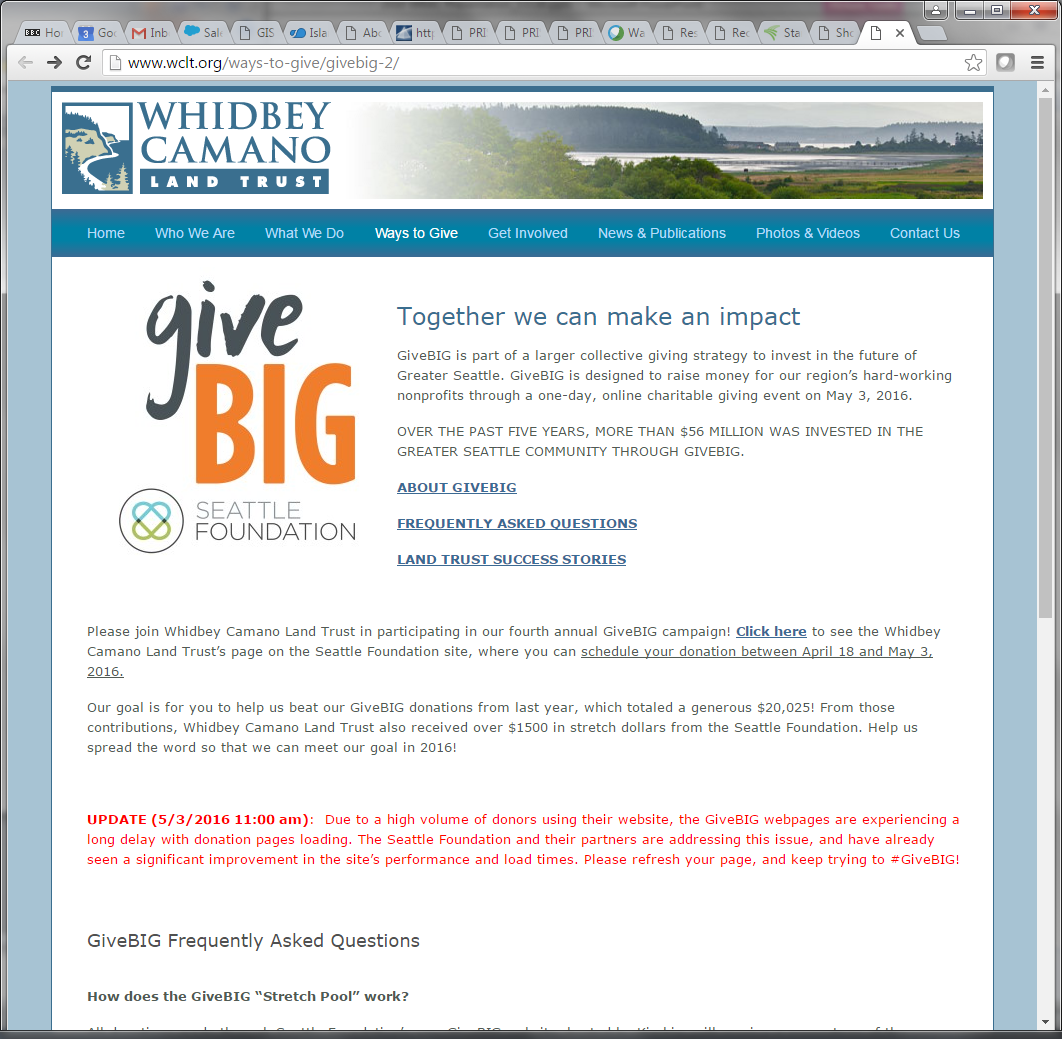 18
10. Cost Efficiencies
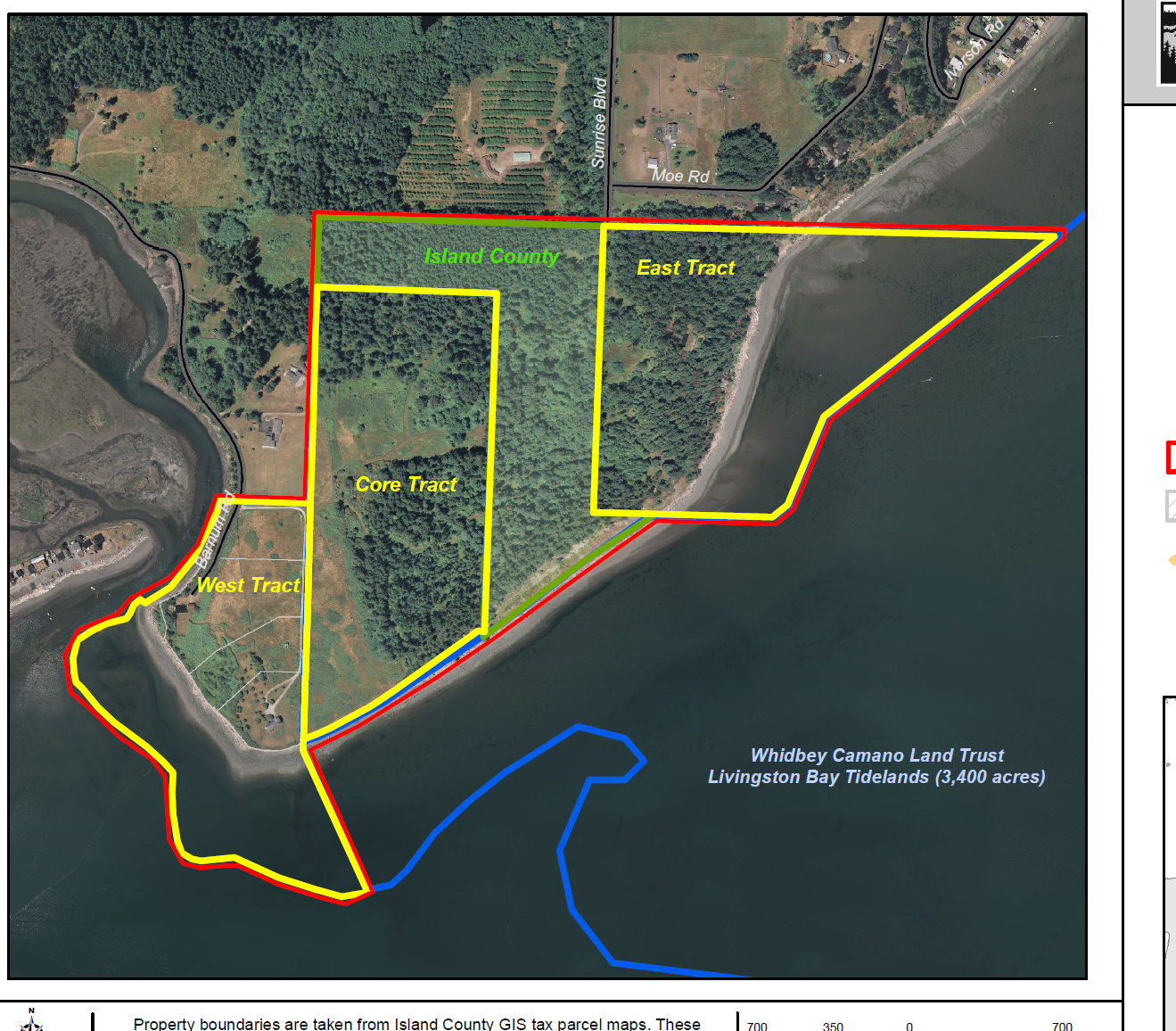 (ALEA/
WA/
NCWC/
SRFB)
(LWCF/
LP/
ALEA/
CFF)
(ALEA/
WA/
NCWC)
10. Cost Efficiencies:
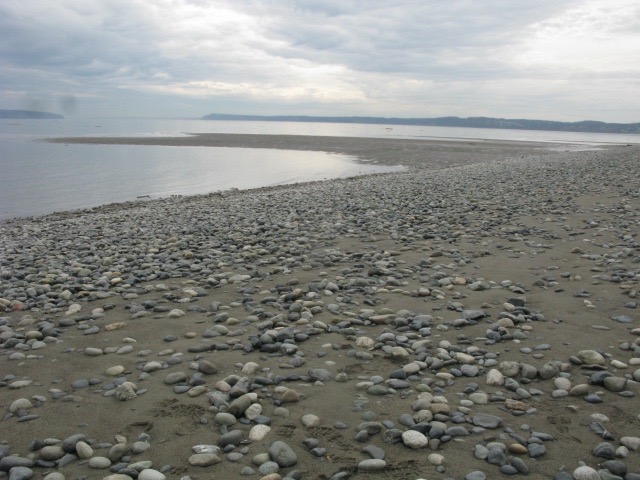 Sources:	Water Access		$1,500,000	(24% of total)
		ALEA			$1,000,000	(16% of total)	
		Local Parks		$   850,000	(13% of total)
		LWCF			$   500,000	(  8% of total)			SRFB			$   550,000	(  9% of total)
		NCWC			$1,000,000	(16% of total)
		Conservation Futures	$   150,000	(  2% of total)
		Private Donations	$   750,000	(12% of total)
		TOTAL			$6,300,000
Fund Use:	Land Acquisition		$5,750,000
		Direct costs		$   150,000
		Administration		$     50,000
		TOTAL			$5,950,000
20
Questions?
21
© Benjamin Drummond
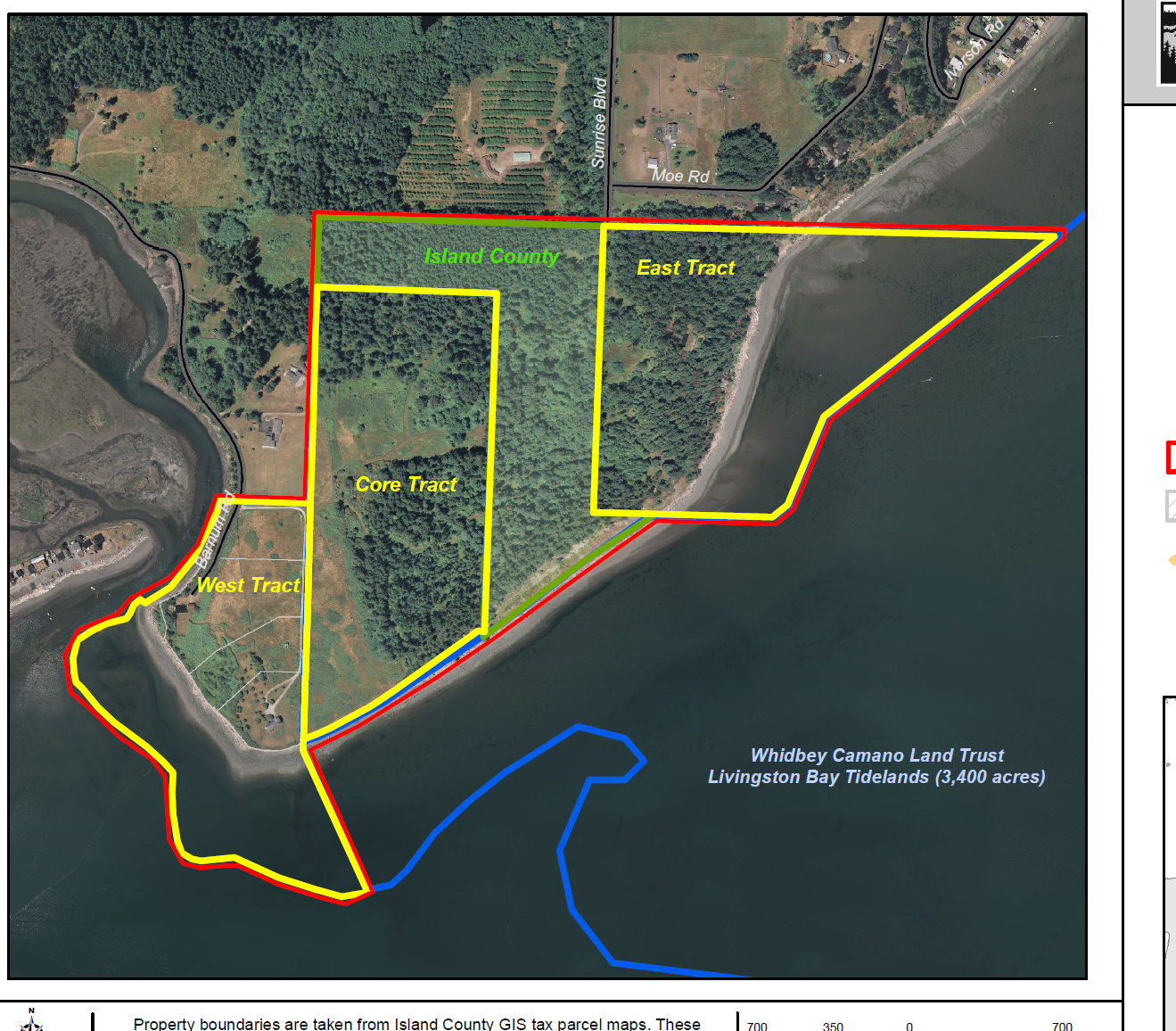 Questions?
22